Hunderup byråd
af Joan Eriksen
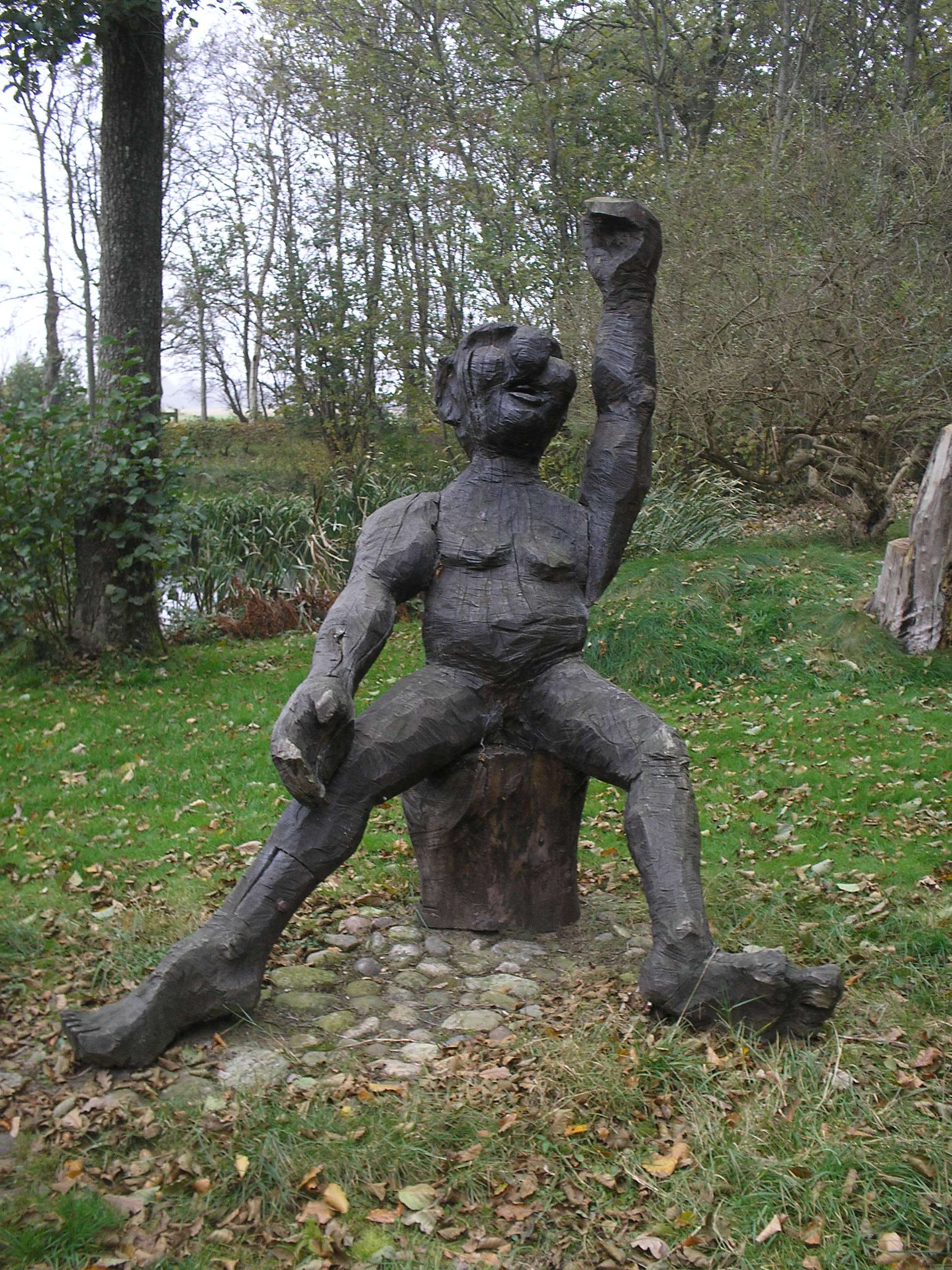 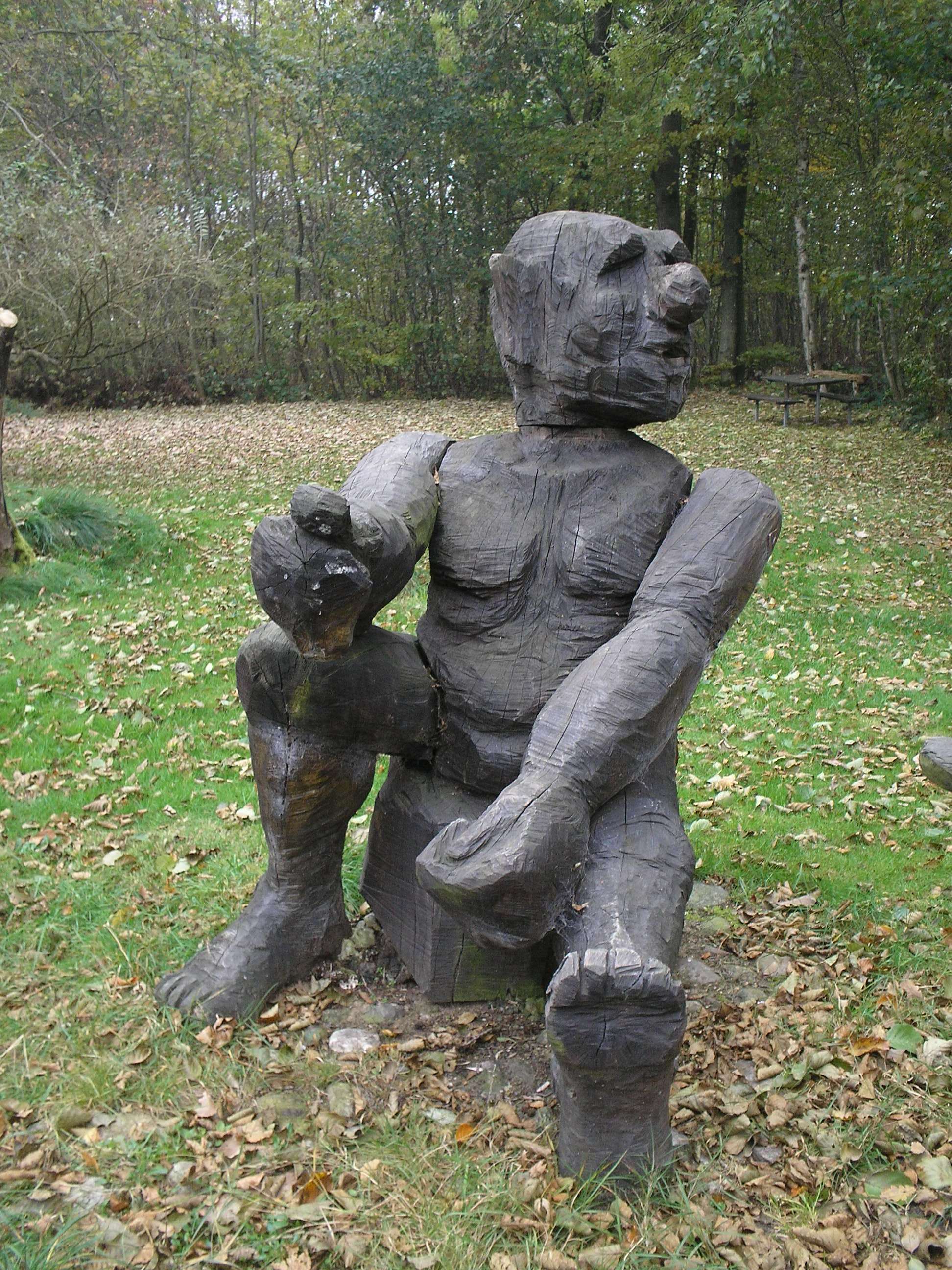 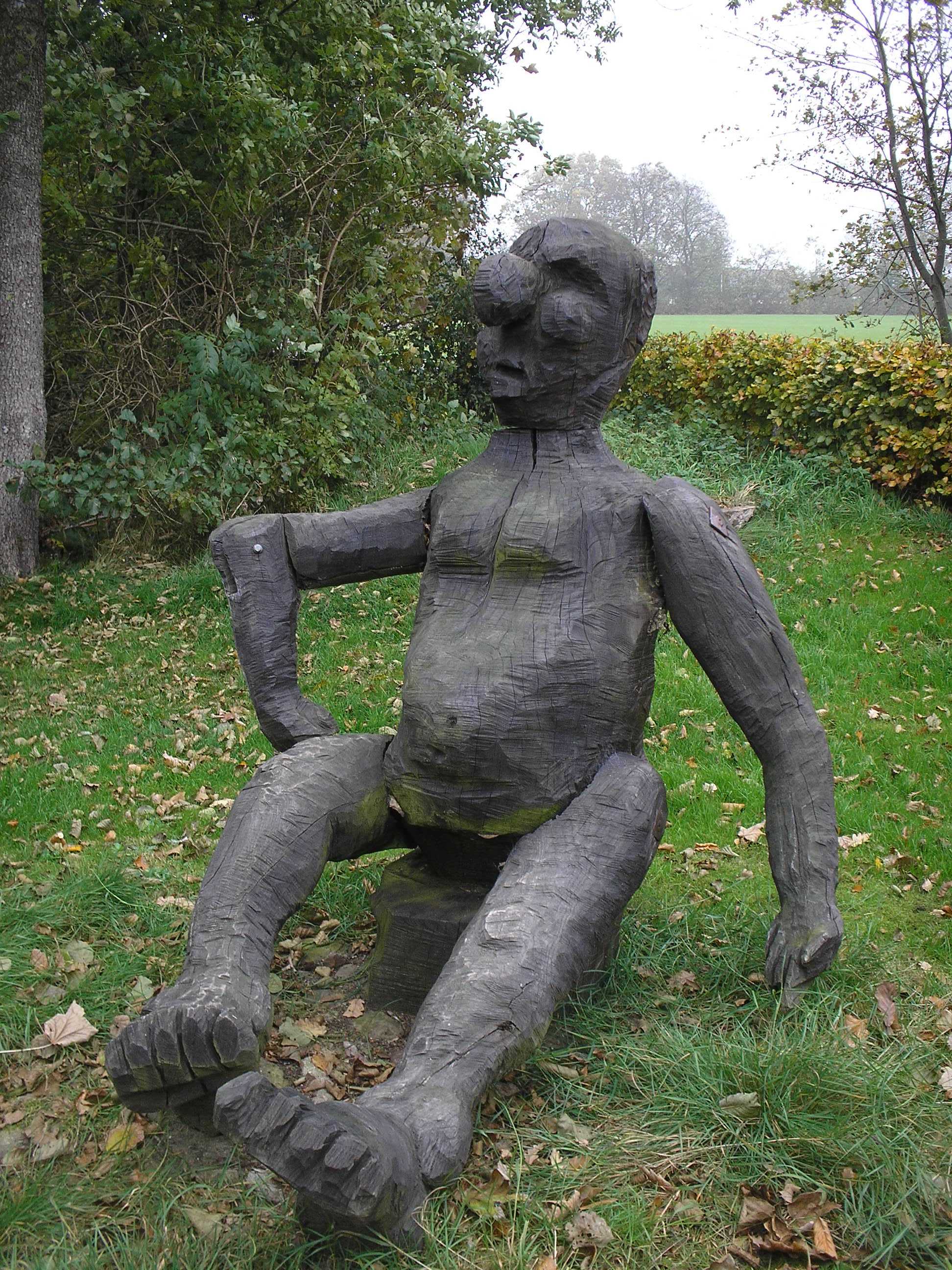 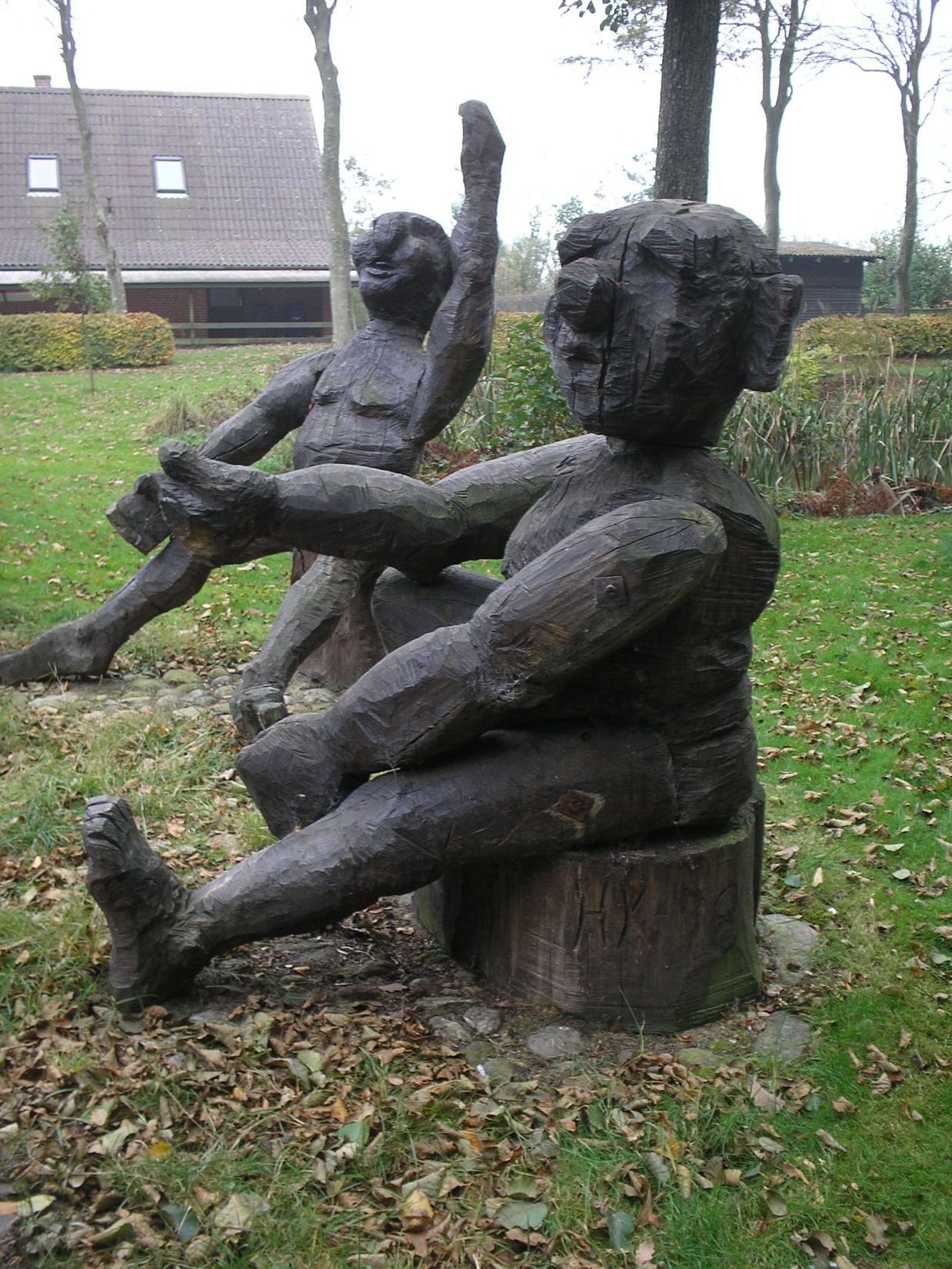 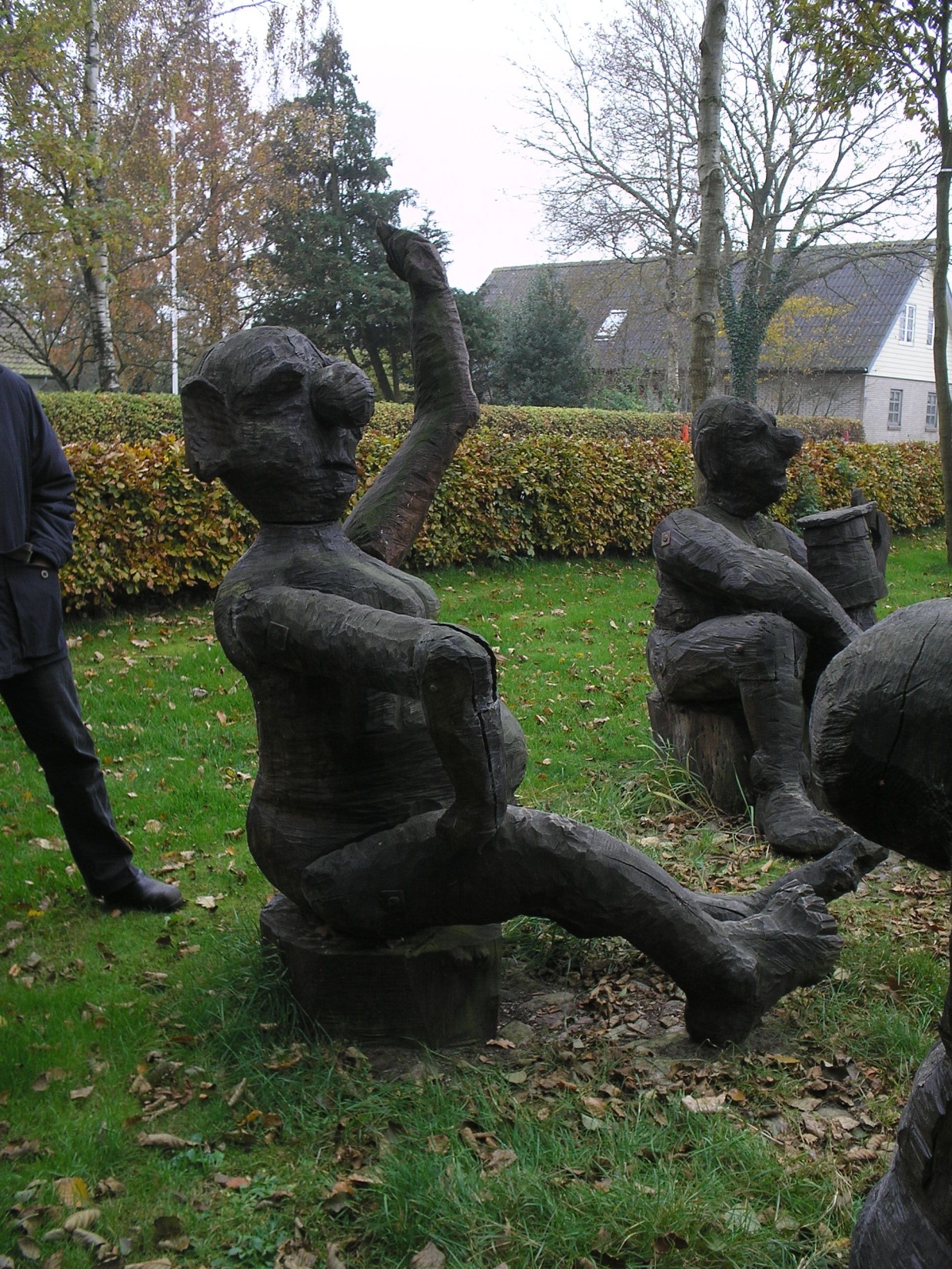 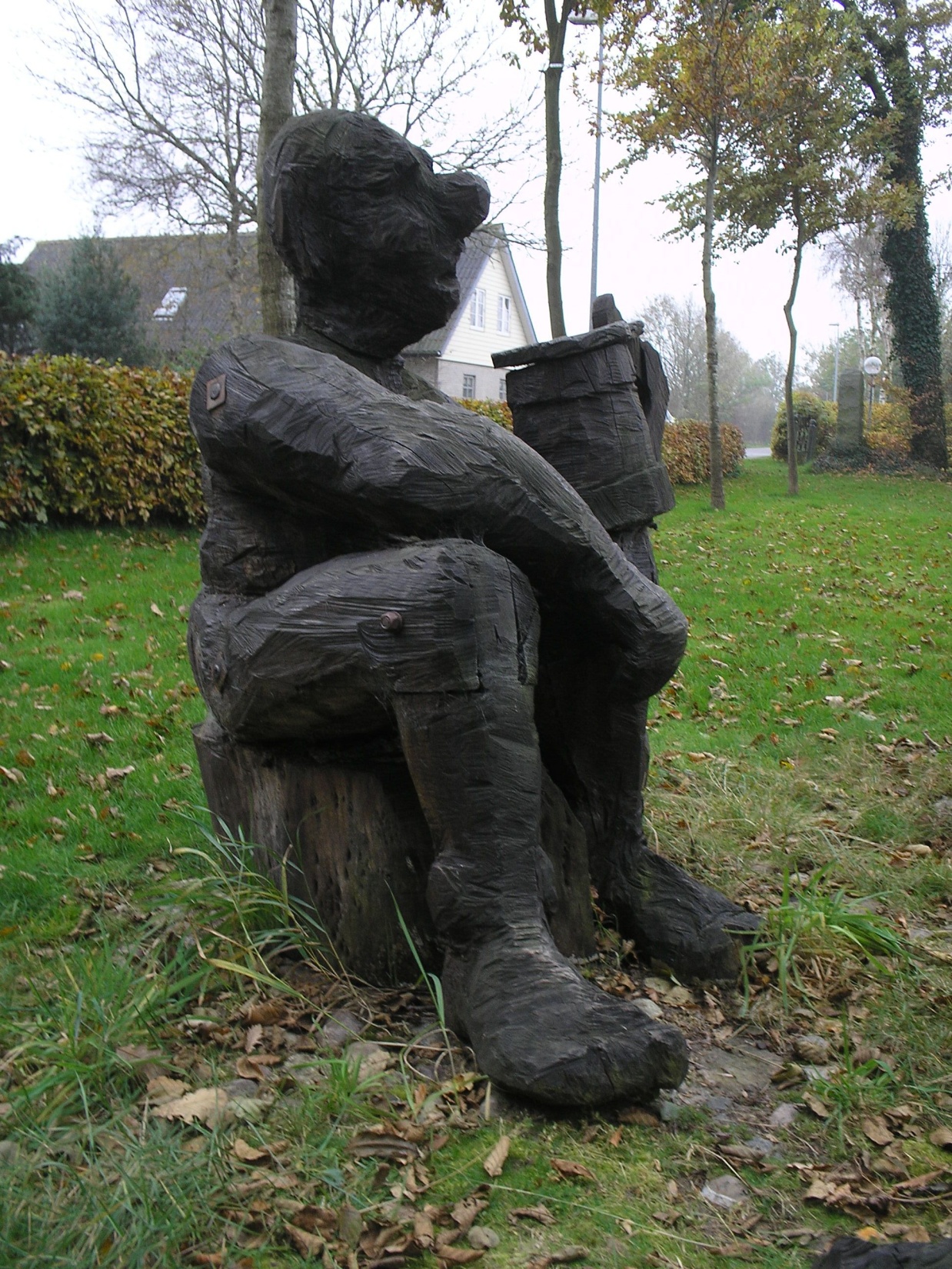 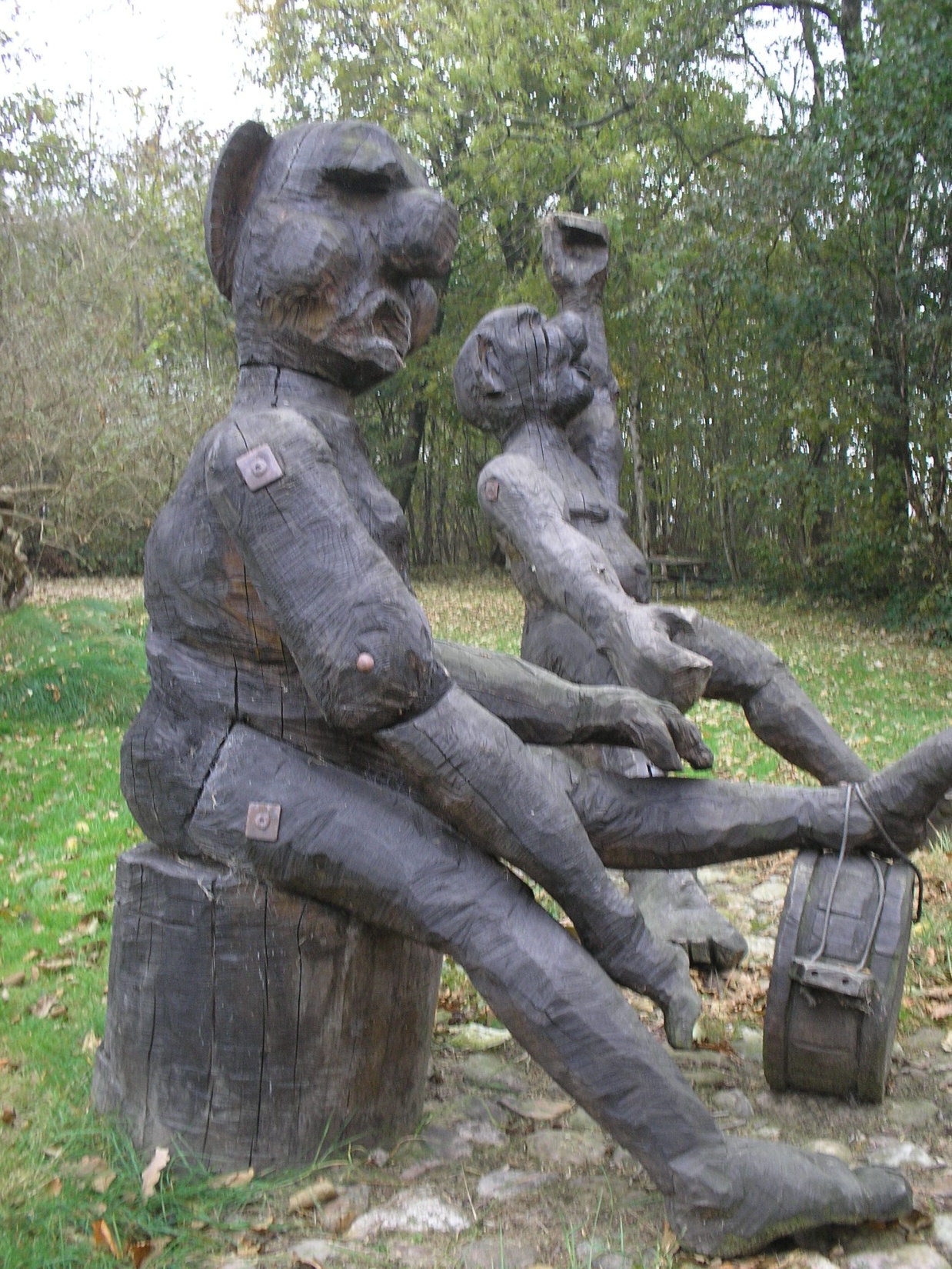 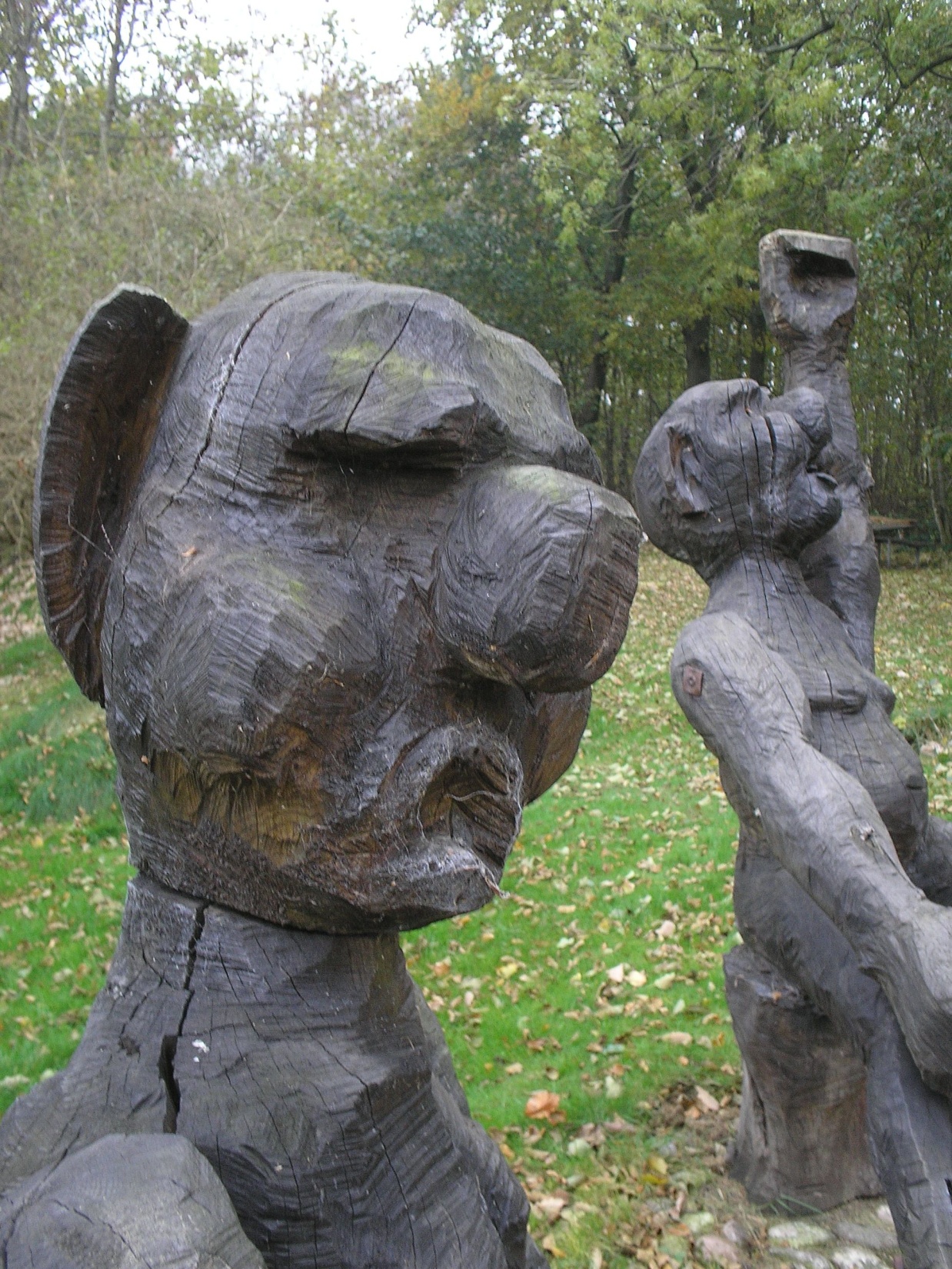 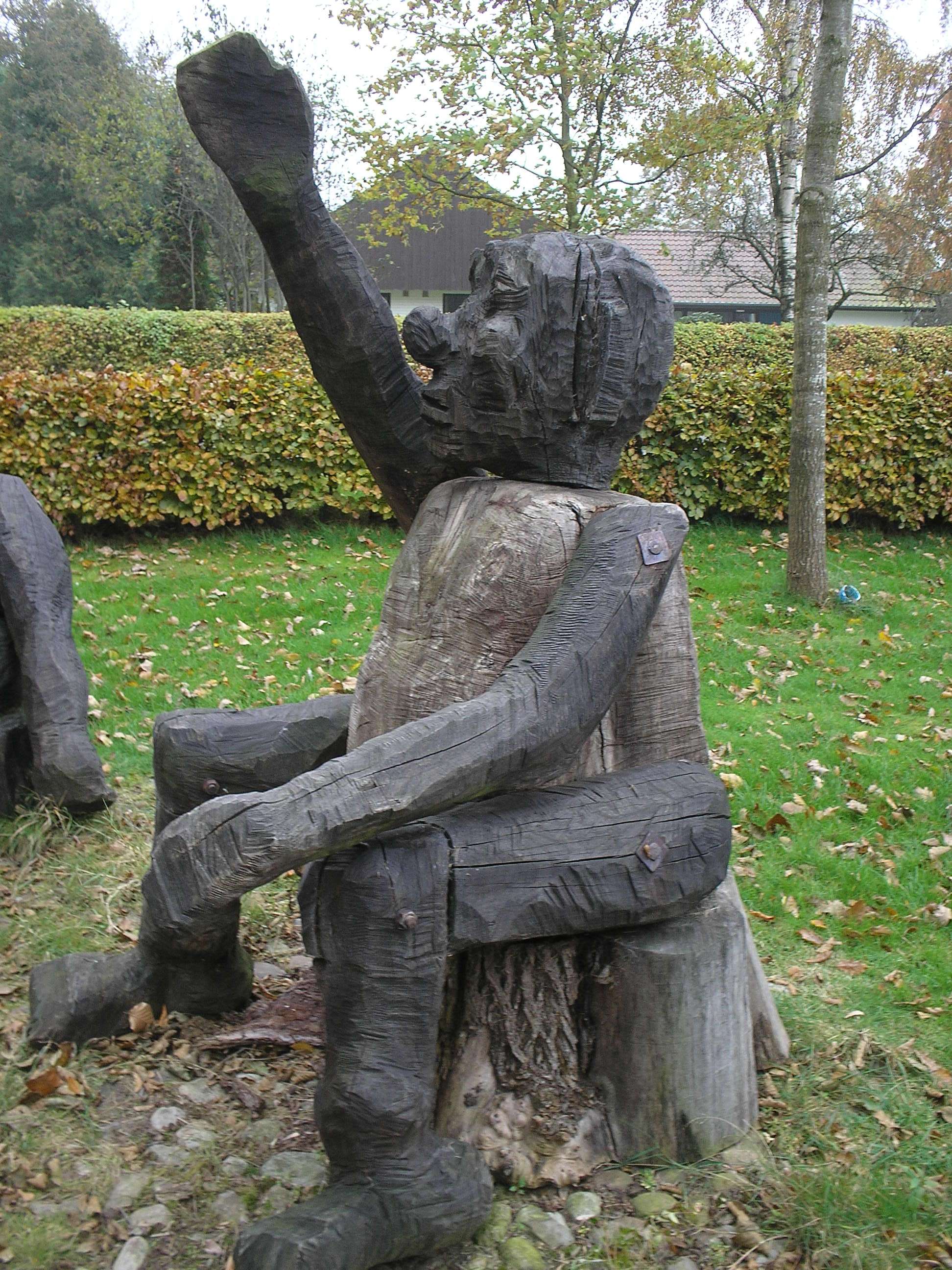 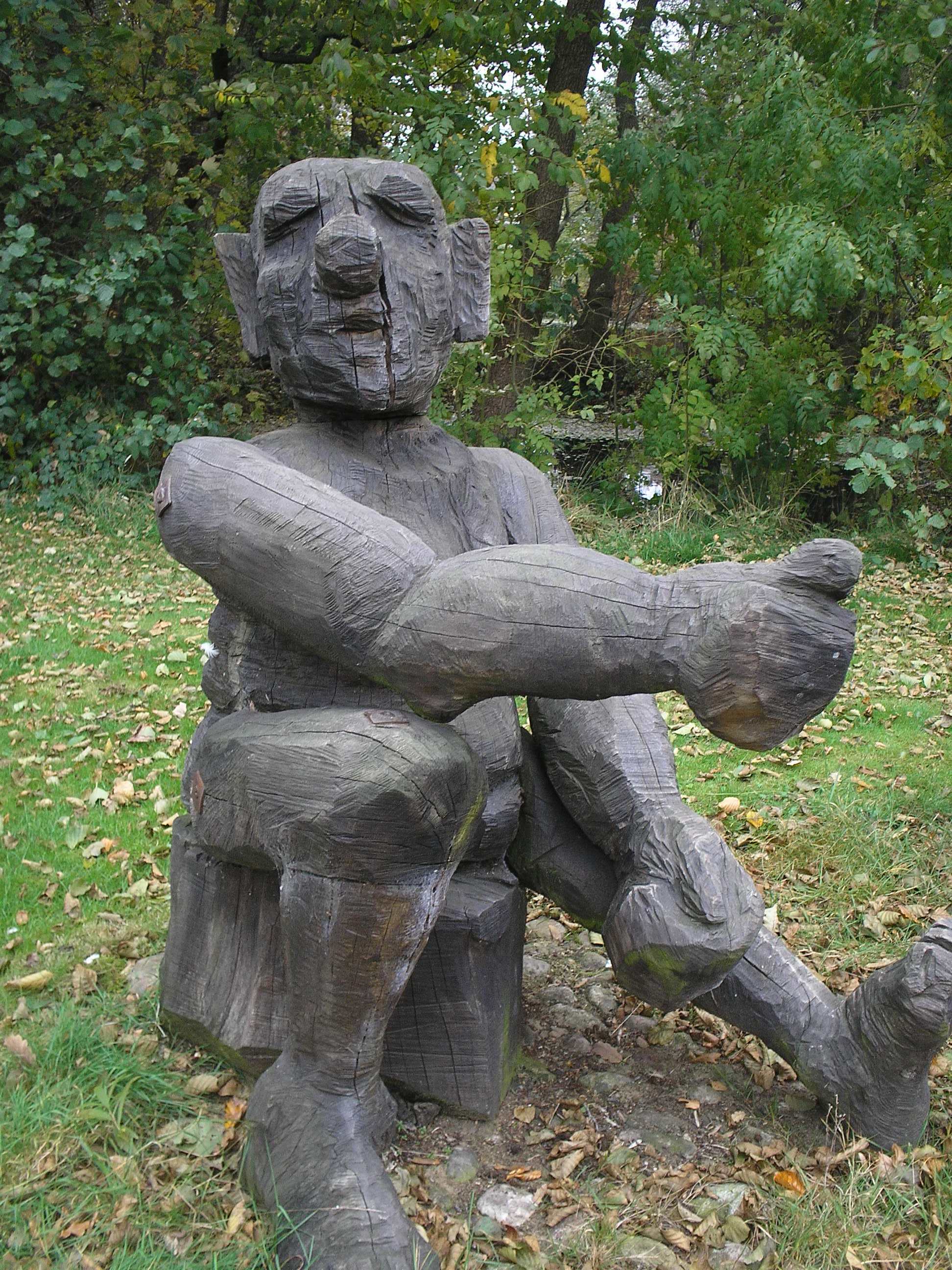 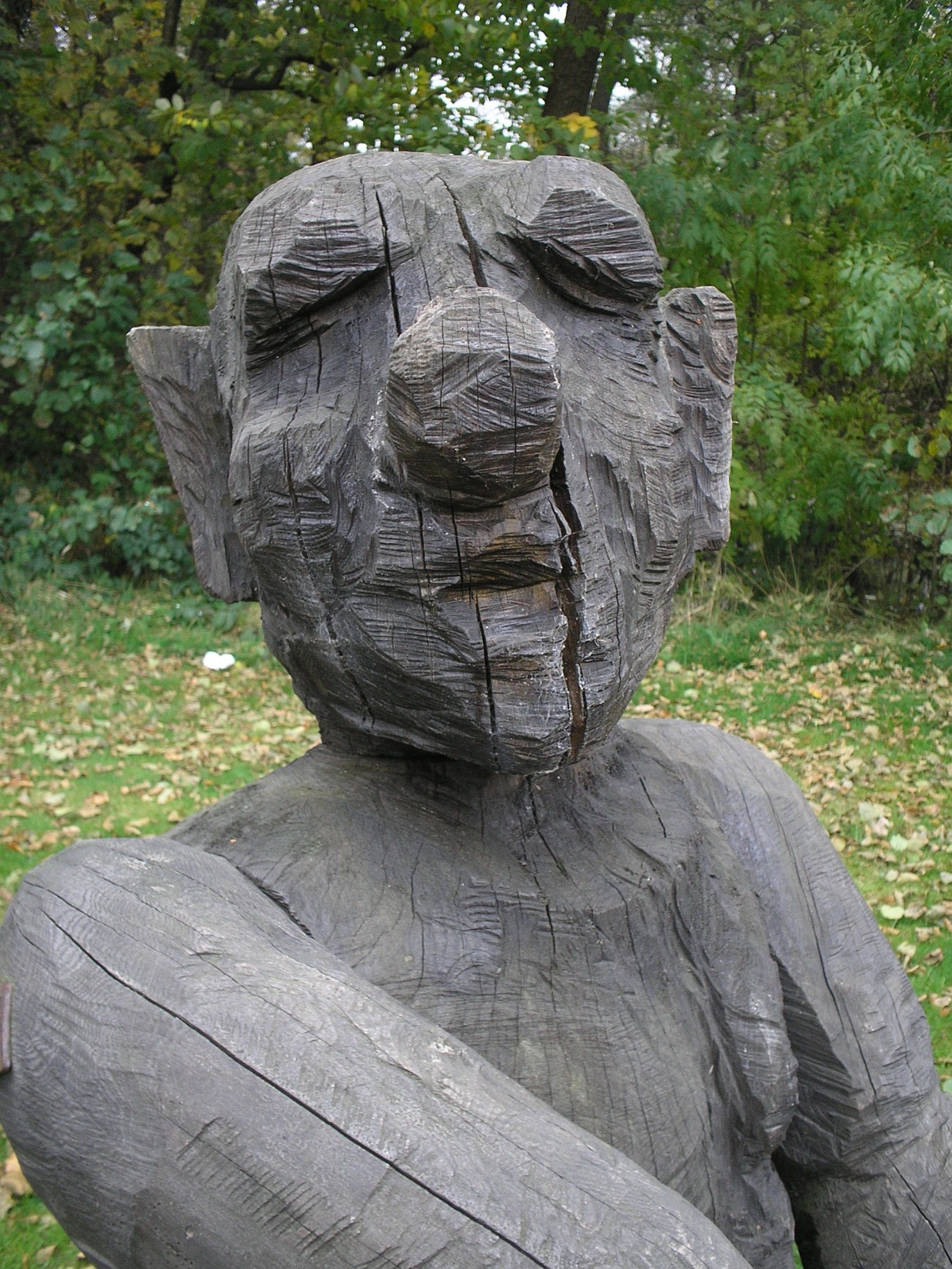 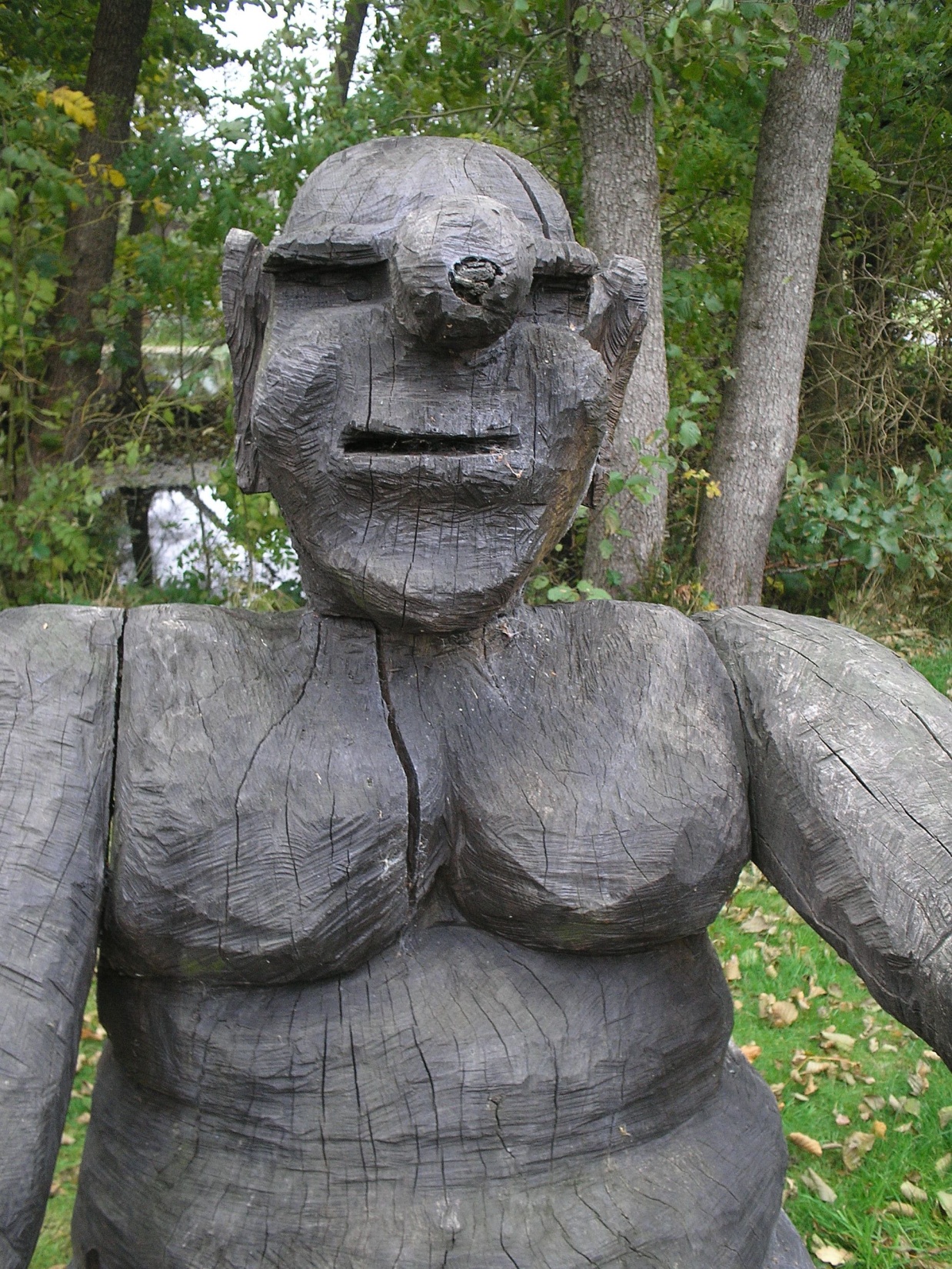 kilder
Egne foto